CEOS Executive Officerreport
Marie-Claire Greening
CEOS Executive Officer
Agenda Item 1.5
2022 CEOS Plenary, Biarritz, France
29th November – 1st December 2022
CEO Roles and Responsibilities
Serves the entire CEOS organisation and acts with neutrality
Internal Stakeholders
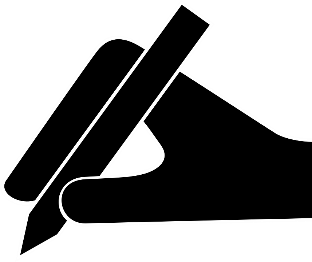 Focal point on governance, resourcing and processes
Custodian of CEOS Governing Documents, including CEOS Work Plan
Ensures information flow across all CEOS entities and advises CEOS leadership
Handles membership and works with the SEO on comms and outreach
Contact point for all enquiries, responsible for CEOS membership, listservs, website and events calendar … and general housekeeping!
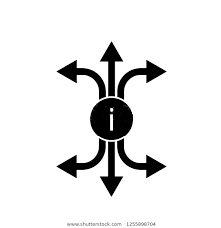 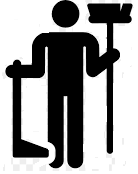 External Stakeholders
Point of Contact for all external stakeholders, both existing and new
CEOS interface to the Group on Earth Observations (GEO); supports coordination meetings sits on the GEO Programme Board and Executive Committee
External interface to all CEOS contacts and represents CEOS at relevant partner and stakeholder meetings
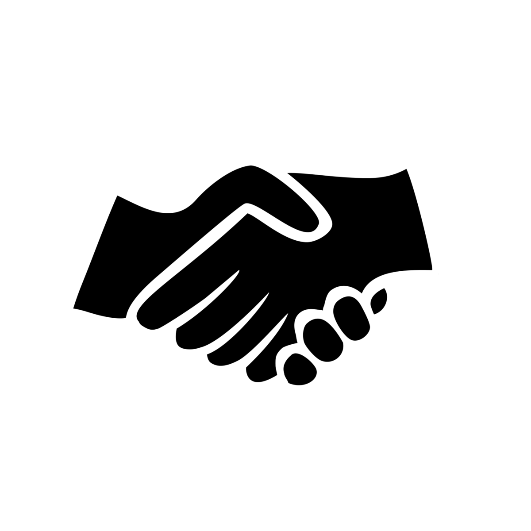 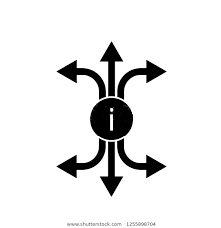 Internal Information Flow
The CEO:
 is the internal liaison between CEOS leadership roles (CEOS Chair, SIT Chair, SEC and SEO) and across all CEOS entities (Working Groups, Virtual Constellations, ad hoc Teams and other CEOS Initiatives)
attends all major Principal-level CEOS meetings, is a standing member of the CEOS SEC and contributes to many meetings hosted by CEOS entities
provides guidance on internal and external collaboration to ensure cross-flow of information, priority and objective goal-setting, and resource and scheduling implications
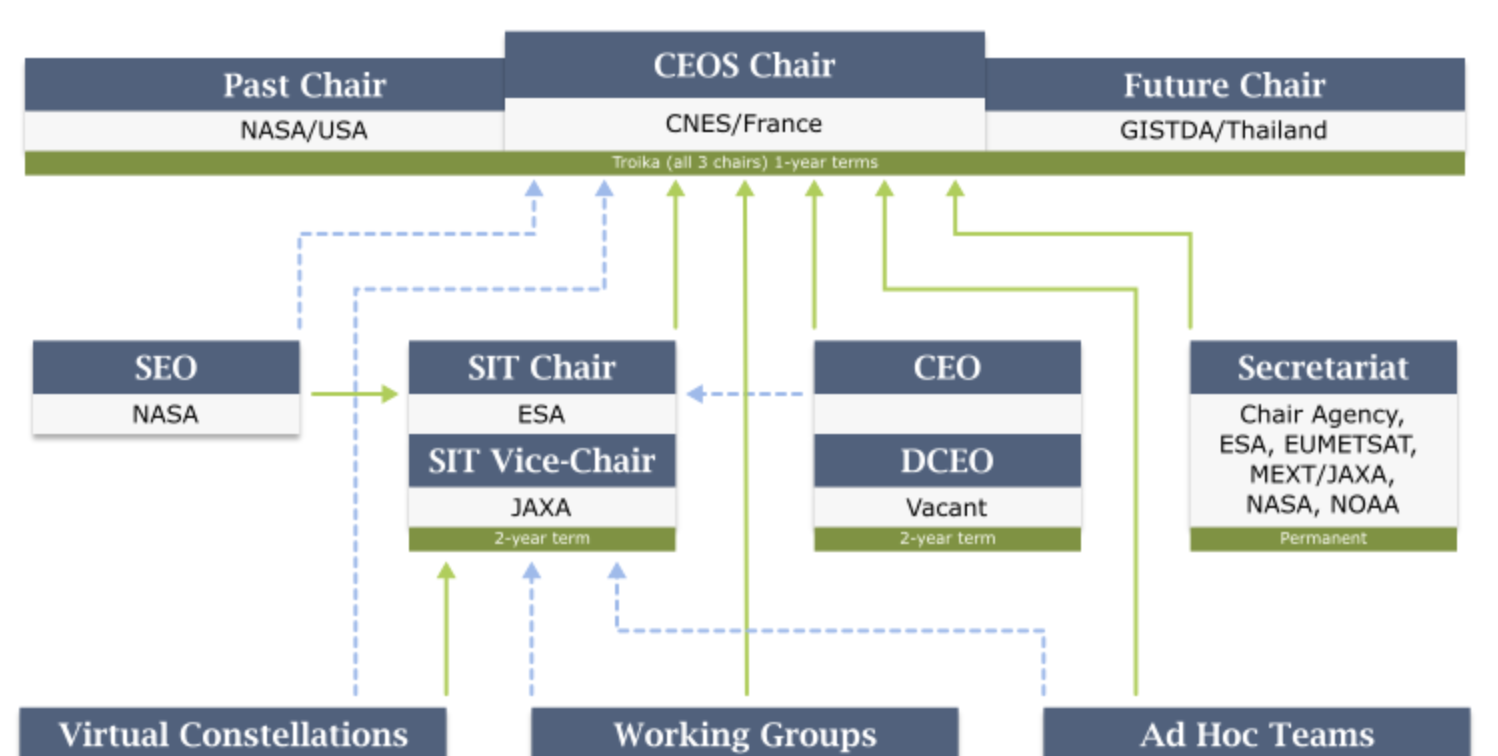 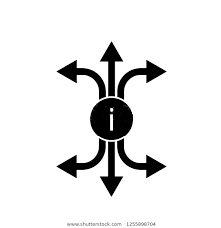 CEOS Organisation
Troika
SIT Chair
CEO
CEOS Secretariat
CEOS Chair
SIT Vice-Chair
Working Groups
Past Chair
ARD Oversight Group
Future Chair
WGCapD
WGClimate
Ocean Coordination Group
GHG Task Team
WGDisasters
New Space Task Team
Virtual Constellations
SEO
WGISS
WGCV
AC-VC
P-VC
SDG Coordination Group
Data Discovery & Access Team
Subgroups
OCR-VC
SST-VC
ACSG
OST-VC
LSI-VC
Interest Groups
IVOS
Technology Exploration
COAST AHT
OSVW-VC
LPV
Data Preservation & Stewardship
MSSG
Ecosystem Extent Task Team
SAR
Data Interoperability & Use
TMSG
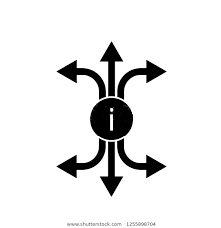 CEOS Work Plan 2022-24
Jan
Dec
Feb
SIT TW
Nov
Mar
SIT
3-year plan updated by all CEOS entities every year and put forward for formal endorsement at SIT. Rigorous work planning, execution and monitoring is critical to CEOS’s credibility.
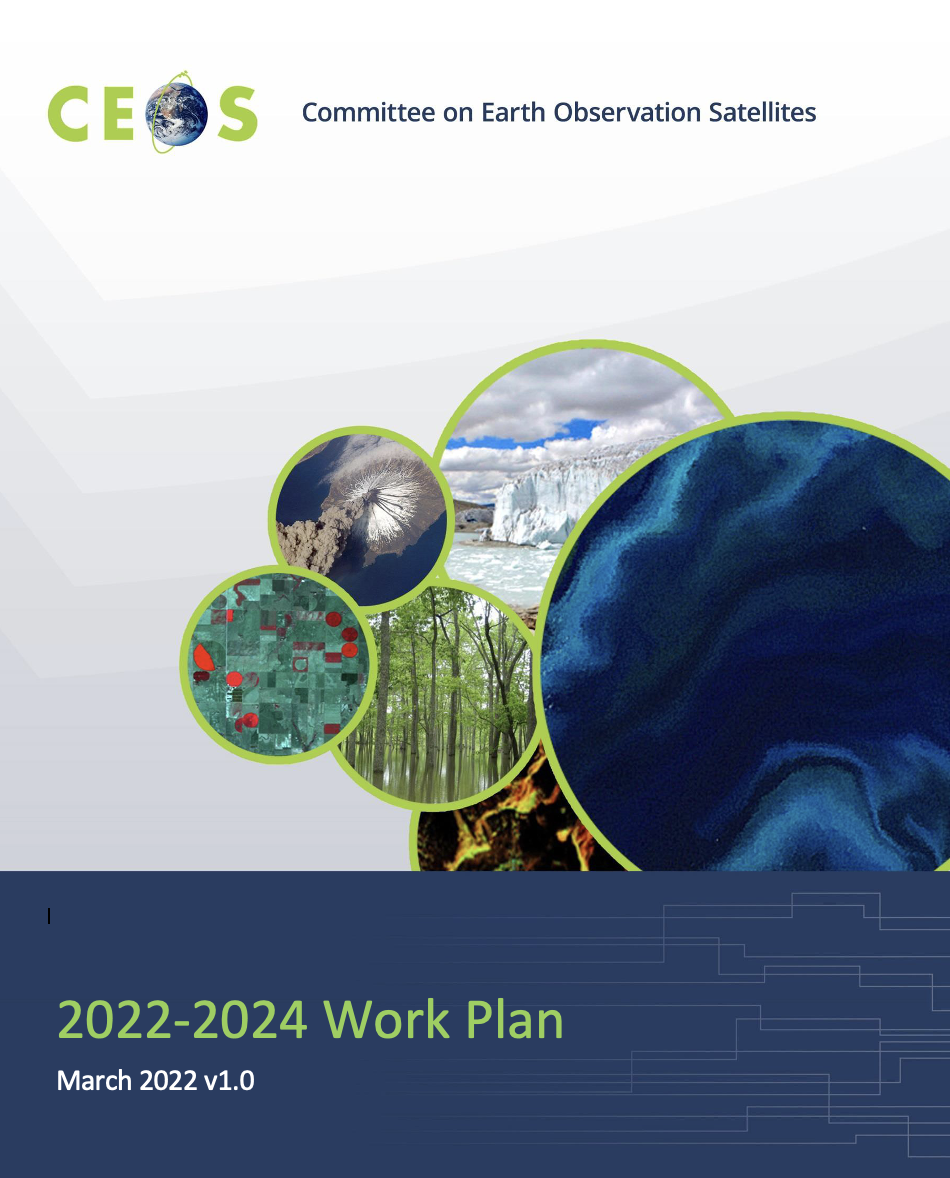 Oct
Apr
Plenary
May
Sep
Aug
Jun
Jul
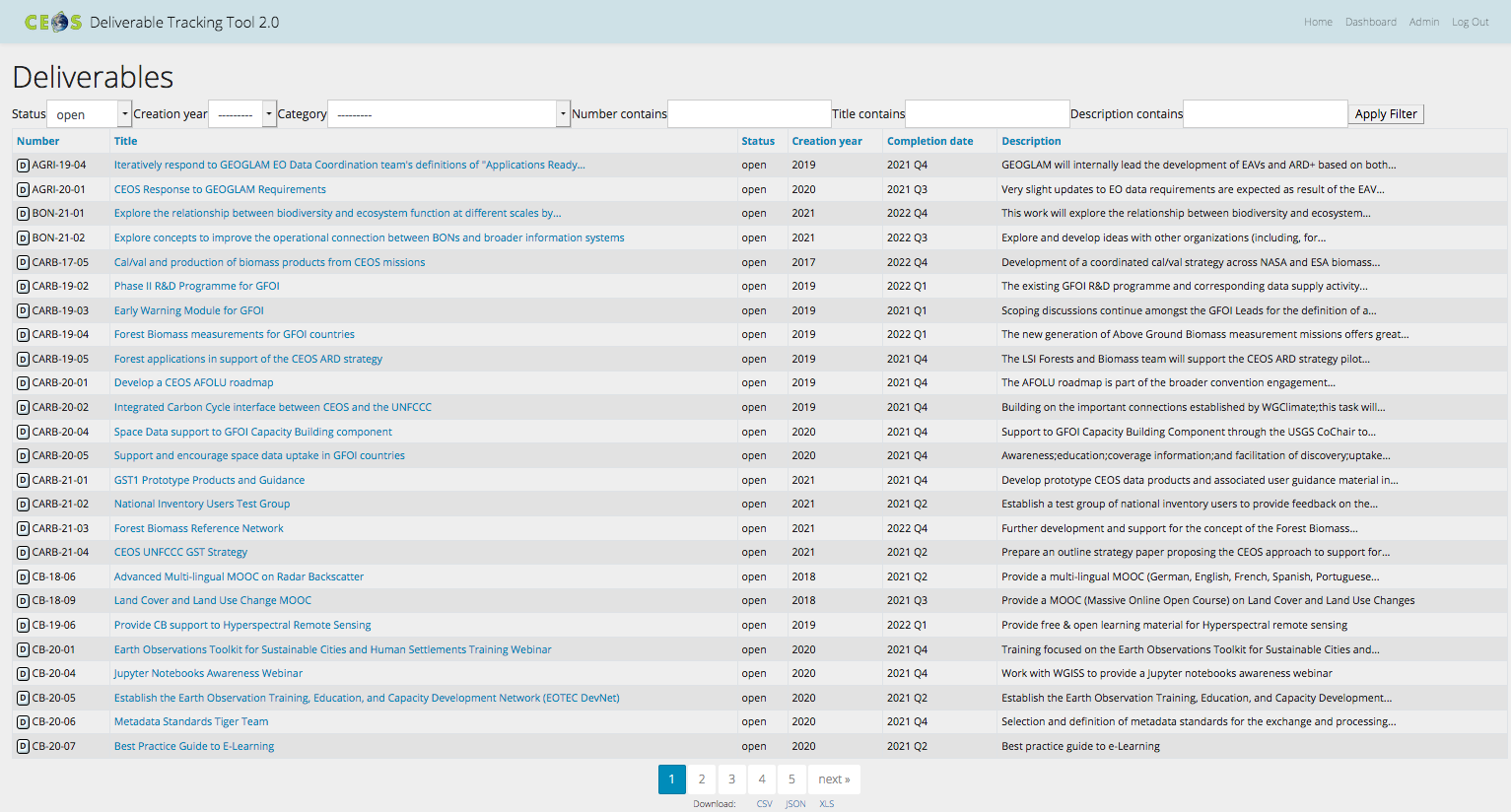 Detailed work defined as deliverables: outlined in the WP, reconciled and tracked in CEOS deliverable tracking tool
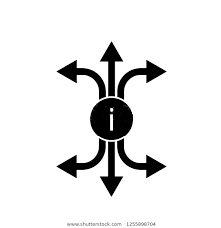 2022-24 Work Plan deliverables
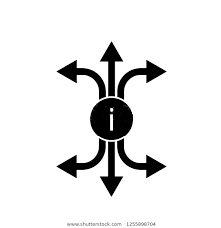 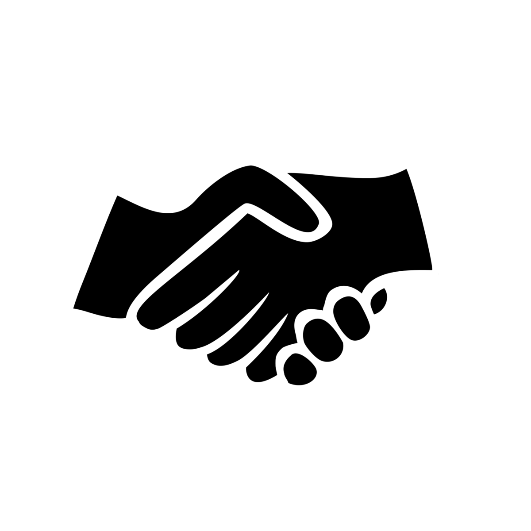 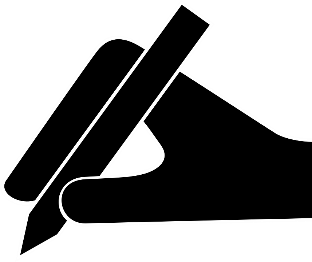 2022 Key Meetings
13 CEOS Ocean Surface Topography Virtual Constellation
14 CEOS Coastal Observations, Applications, Services and Tools ad hoc Team 
15 GEO Programme Board
16 GEO Executive Committee
17 Coordination Group for Meteorological Satellites
18 International Geoscience and Remote Sensing Symposium
19 UNFCCC Conference of the Parties
7 CEOS Working Group on Disasters
8 Joint CEOS/CGMS Working Group on Climate
9 CEOS Working Group on Calibration and Validation
10 CEOS Working Group on Information Systems and Services
11 CEOS Atmospheric Composition Virtual Constellation
12 CEOS Land Surface Imaging Virtual Constellation
1 CEOS Secretariat
2 CEOS Strategic Implementation Team
3 UN Committee on the Peaceful Uses of Outer Space
4 International Aeronautical Congress
5 SIT Technical Workshop
6 CEOS Working Group on Capacity Building and Data Democracy
Thank you!
Marie-Claire Greening
CEOS Executive Officer
Agenda Item 1.5
CEOS Plenary, Biarritz, France
29th November – 1st December 2022